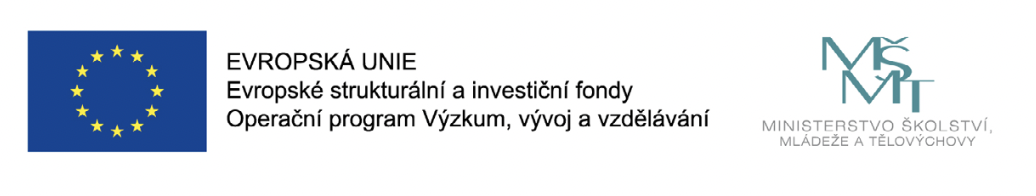 Klíčová aktivita projektu:
5.7 - Distanční vzdělávání
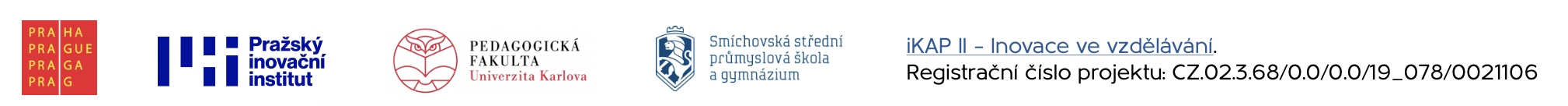 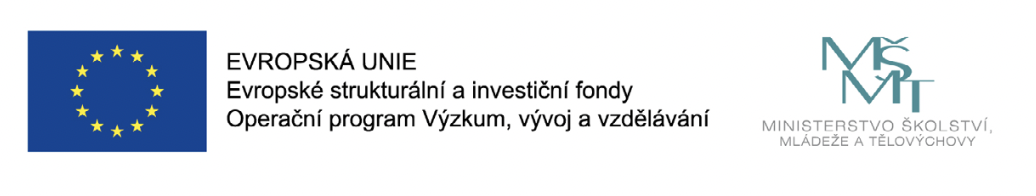 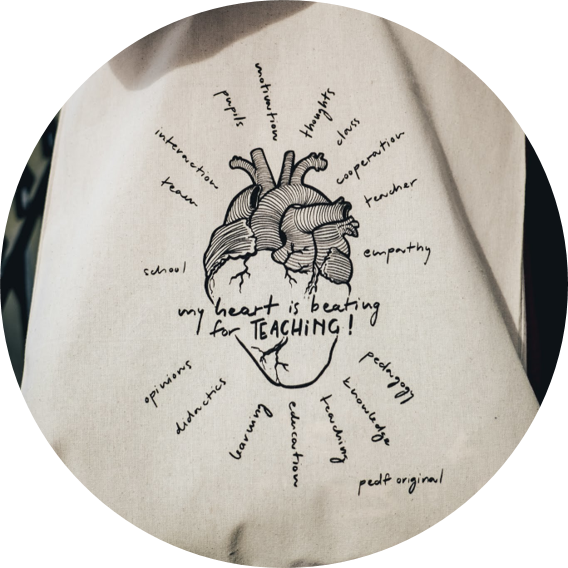 Základní info
Realizátor:
Pedagogická fakulta - Univerzity Karlovy
Oddělení pro podporu distančního vzdělávání
ve spolupráci napříč univerzitou i s externími partnery

Hl. kontakt:
igor.cerveny@pedf.cuni.cz / +420 221 900 353
vedoucí oddělení pro podporu distančního vzdělávání
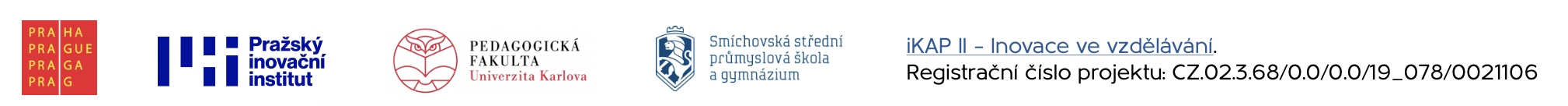 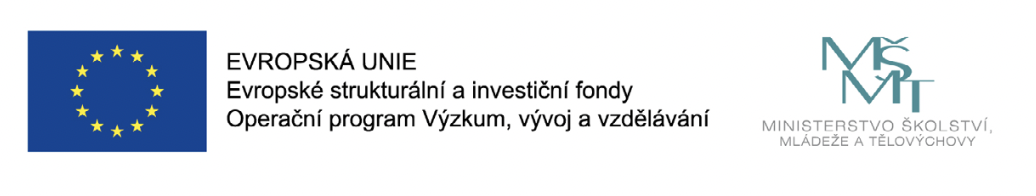 Cíl aktivity
Cílem aktivity je vytvoření materiálů pro komplexní podporu všech zainteresovaných cílových skupin (žáci, učitelé, rodiče) při distančním vzdělávání.

Naplnění cíle je rozděleno do třech dílčích aktivit.
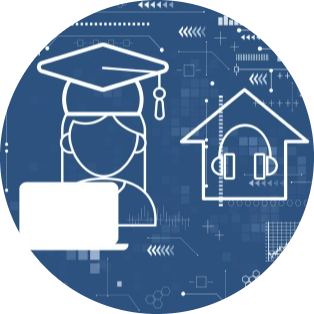 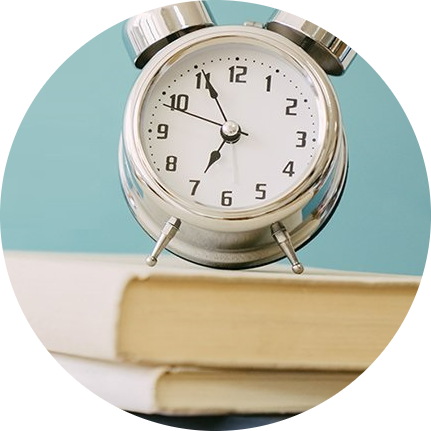 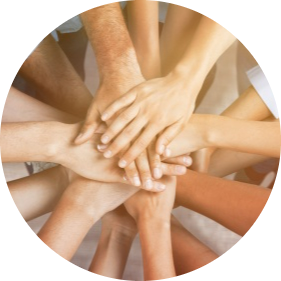 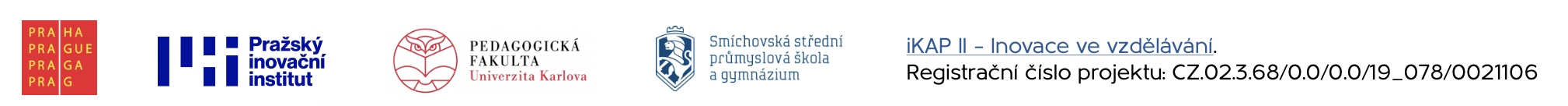 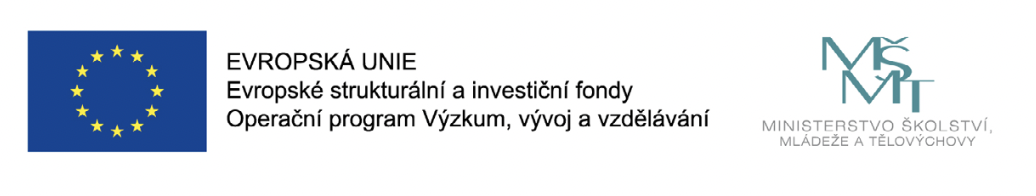 Cíl dílčí aktivity č. 1
První dílčí aktivita je zaměřena na podporu interaktivní, přitažlivé a poutavé distanční výuky, aby se srovnal kvalitativní a obsahový rozdíl mezi prezenční a distanční výukou.
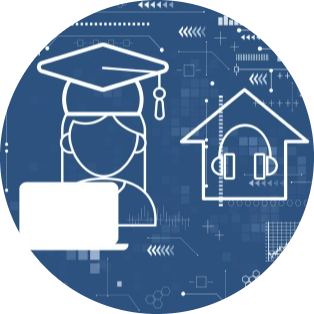 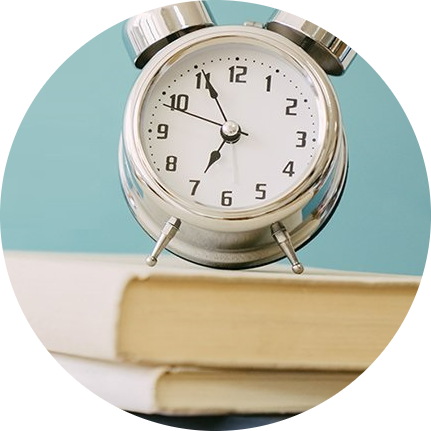 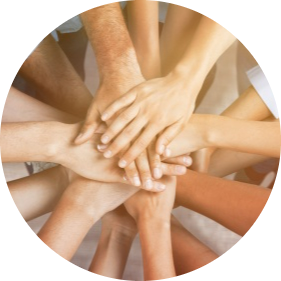 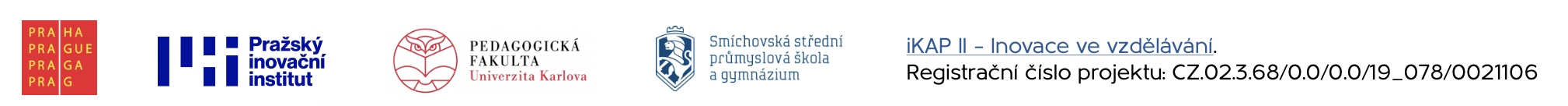 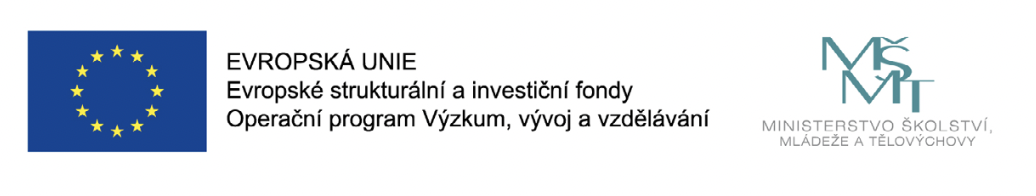 Cíl dílčí aktivity č. 2
Druhá dílčí aktivita je zaměřena na zvýšení schopnost žáků samostatné práce, sebekontroly a organizace práce při distanční výuce a tím zvýšení jejich studijní úspěšnosti.
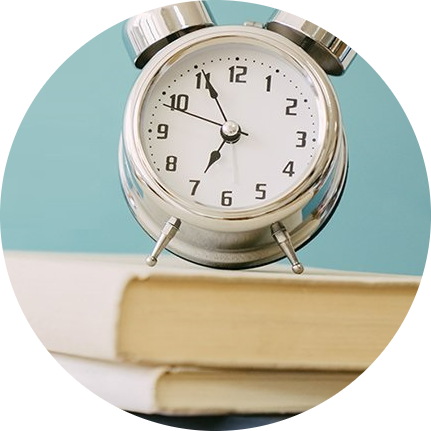 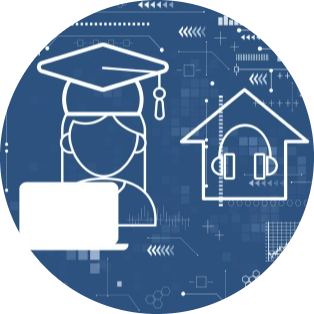 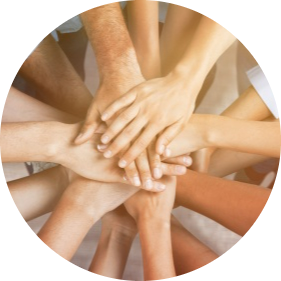 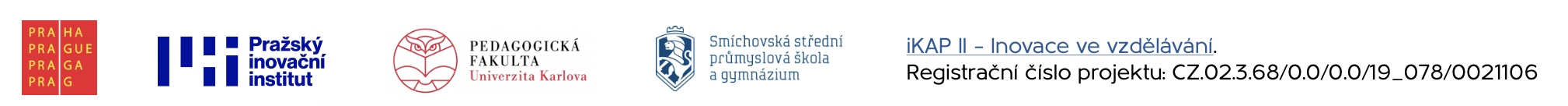 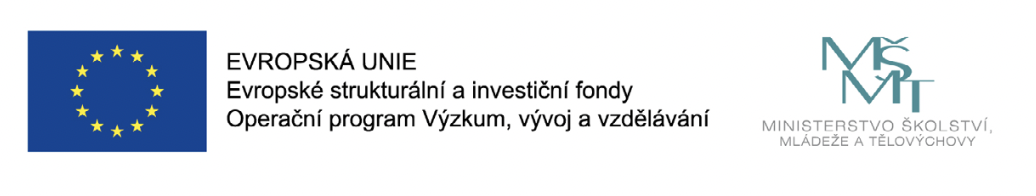 Cíl dílčí aktivity č. 3
Třetí dílčí aktivita usnadní plynulý přechod z distanční formy vzdělávání do prezenční a naopak, a to jak pro učitele, tak i žáky a rodiče.
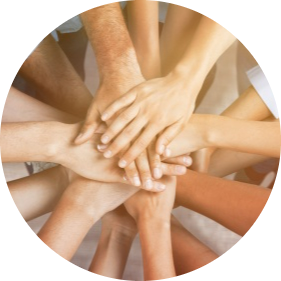 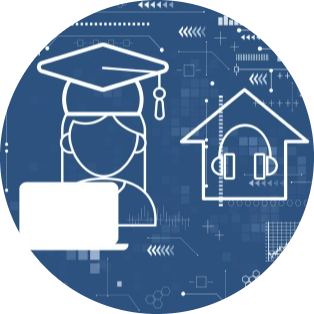 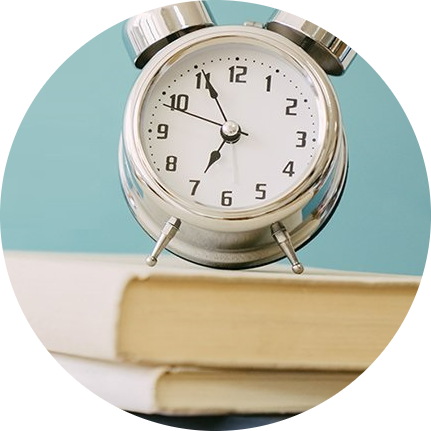 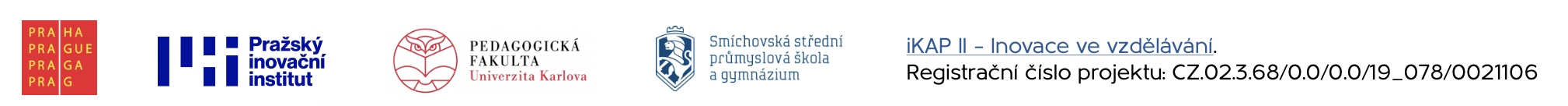 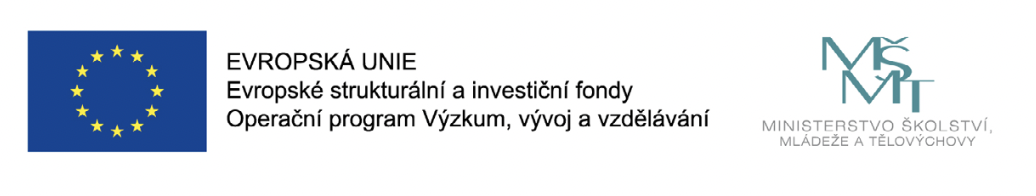 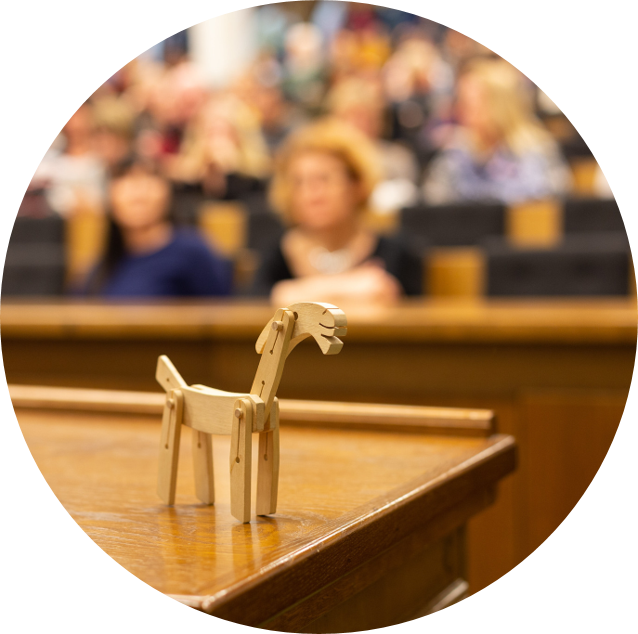 Výstupy KA 5.7
14 ks manuálů (včetně pracovních listů);     vyhotovených v interaktivní formě
  8 ks Bootcampů;
80 ks Roadshow (ZŠ a SŠ/VOŠ);
  1 ks Závěrečná konference 
     k problematice distančního vzdělávání;
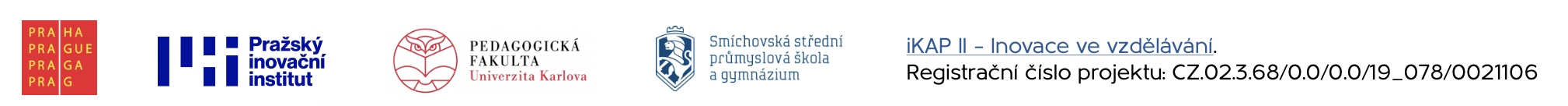 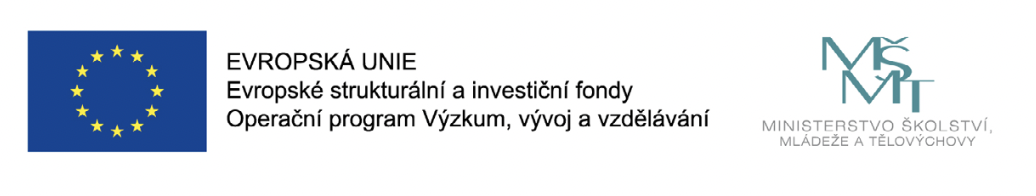 Spolupráce při realizaci KA 5.7
Při předpřípravě (vybrané školy září/říjen 2021)
Při implementaci (listopad 2022 až červen 2023)
Při setkávání
    - Letní Bootcampy (červenec a srpen 2022 i 2023)
    - Roadshow (od října 2022 do května 2023)
    - Závěrečná konference (květen 2023)
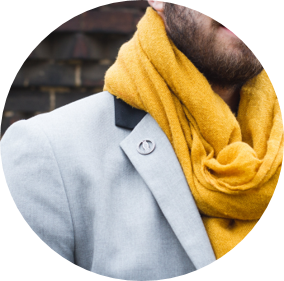 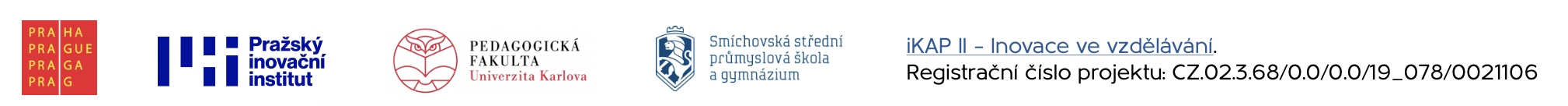 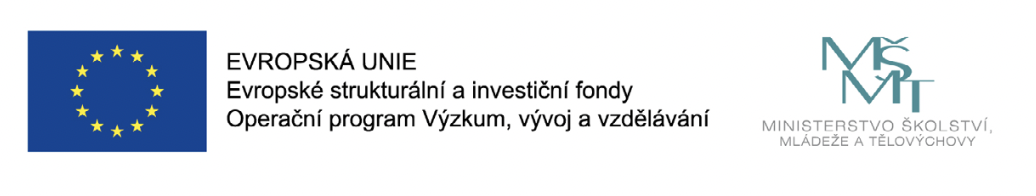 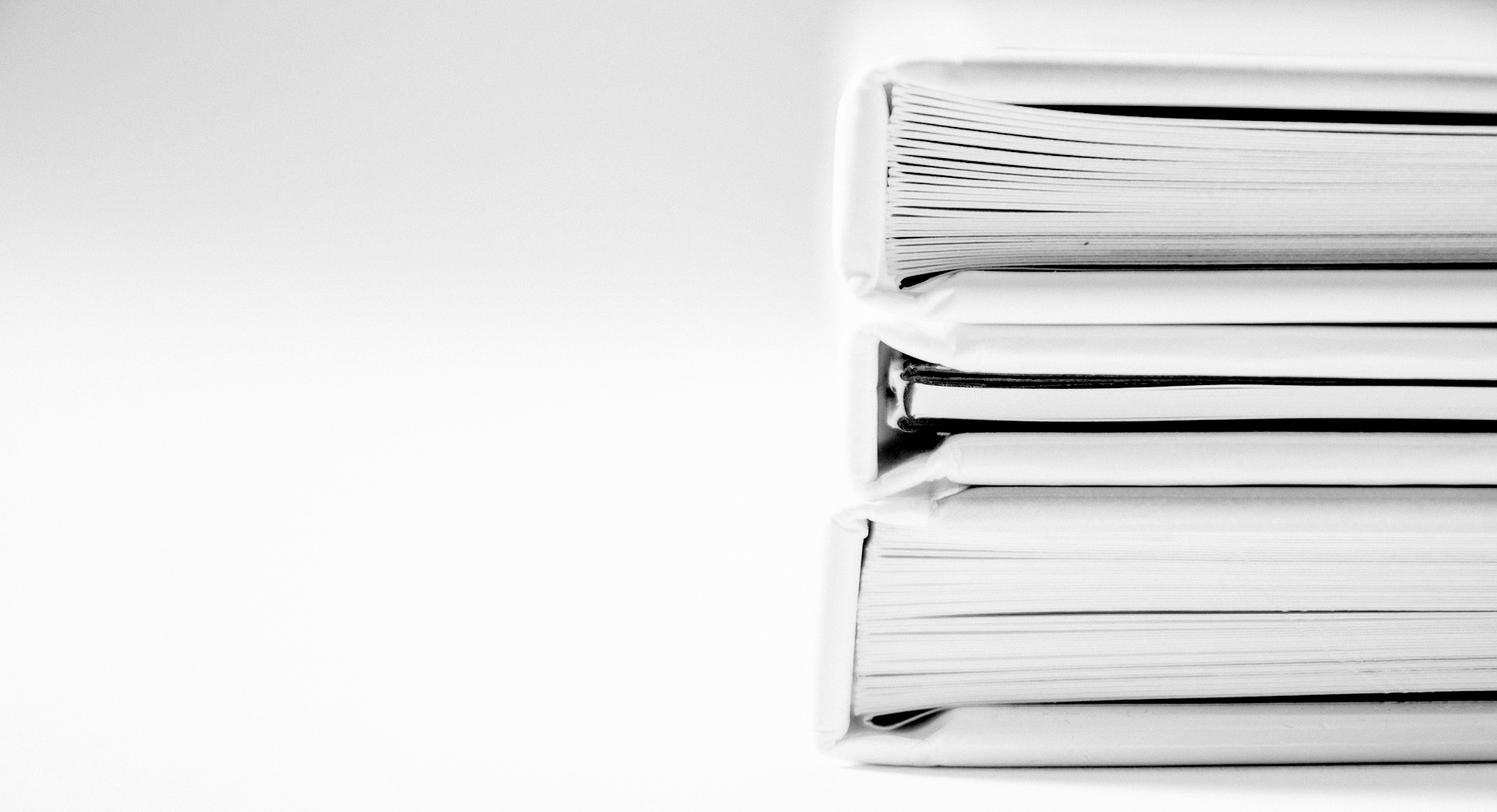 Děkujeme
za Vaši pozornost i případnou spolupráci 
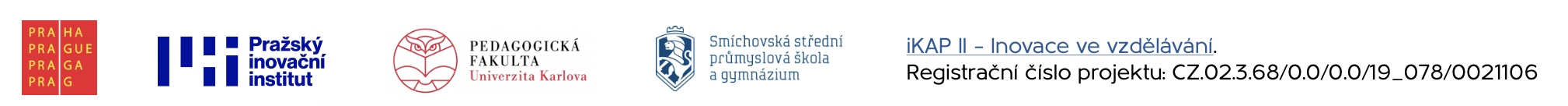